Mäntyharjun väkiluku 2000 - 2018
8 000
7 000
6 000
5 000
4 000
7 131
7 120
7 061
7 013
6 915
6 862
6 701
6 647
6 570
6 475
6 456
6 393
6 356
6 287
6 266
6 159
6 097
6 054
5 924
3 000
2 000
1 000
0
2000  2001  2002  2003  2004  2005  2006  2007  2008  2009  2010  2011  2012  2013  2014  2015  2016  2017  2018
Lähde: ETELÄ-SAVON MAAKUNTALIITTO / Tilastokeskus, Statfin
Kokonaisnettomuutto Mäntyharjulla 2000 - 2018, henkilöä
60
40
34
40
26
21
20
10
9
4
2
1
0
0
0
-14
-20
-19
-27
-35
-40
-38
-49
-49
-60
-80
-86
-100
2000	2001	2002	2003	2004	2005	2006	2007	2008	2009	2010	2011	2012	2013	2014	2015	2016	2017	2018

Lähde: ETELÄ-SAVON MAAKUNTALIITTO / Tilastokeskus, Statfin
Luonnollinen väestönmuutos Mäntyharjulla 2000 - 2018, henkilöä
0


-10


-20
-24
-30
-36
-40
-47
-50
-49
-50
-52
-53
-55
-56
-56
-60
-58
-61
-62
-67
-70
-69
-76
-77
-80
-84
-90
-88
-100
2000	2001	2002	2003	2004	2005	2006	2007	2008	2009	2010	2011	2012	2013	2014	2015	2016	2017	2018

Lähde: ETELÄ-SAVON MAAKUNTALIITTO / Tilastokeskus, Statfin
Nuorten 20-34-v. kokonaisnettomuutto Mäntyharjulla 2000 - 2018, henkilöä
20
11
10
0
-2
-3
-10
-8
-8
-15
-15
-16
-17
-17
-20
-23
-23
-25
-30
-28
-31
-32
-40
-41
-42
-50
-50
-60
2000	2001	2002	2003	2004	2005	2006	2007	2008	2009	2010	2011	2012	2013	2014	2015	2016	2017	2018
Lähde: ETELÄ-SAVON MAAKUNTALIITTO / Tilastokeskus, Statfin
Nuorten 20-34-v. kokonaisnettomuutto Mäntyharjulla  2000 - 2018, % ikäryhmästä
2,0
1,5
Mäntyharju
Etelä-Savon maakunta
1,0


0,0
- 0,3
- 0,4
- 1,0
- 0,9
-1,2
- 1,2
-1,2
-1,3
-1,3
-1,5
-1,5
- 2,0
-2,0
-1,8
- 2,1
- 2,1
- 2,0
-2,4
- 2,2-2,1
-2,2
-2,4
- 2,6
- 3,0
-2,7
-2,9
-2,9
- 3,0
- 3,2
-3,3 - 3,4
- 3,6
- 4,0
-3,8
-3,8
- 5,0
- 4,9
- 4,9
-5,4
- 6,0   - 5,6
- 5,7
- 7,0
- 7,0
- 8,0
2000
2001  2002
2003  2004  2005  2006   2007
2008  2009
2010
2011  2012  2013
2014  2015  2016
2017  2018
Lähde: ETELÄ-SAVON MAAKUNTALIITTO / Tilastokeskus, Statfin
Vanhushuoltosuhde (yli 65-v/15-64-v) Mäntyharjulla  2000 - 2018, %
80,0
70,0
60,0
50,0
40,0
30,0
20,0
10,0
0,0
2000
2001
2002
2003
2004
2005
2006
2007
2008
2009
2010
2011
2012
2013
2014
2015
2016
2017
2018
Mäntyharju
35,3
36,5
37,9
38,7
39,7
39,8
40,9
41,6
42,4
42,6
44,0
45,7
49,0
51,9
54,7
58,8
60,3
64,5
67,4
Etelä-Savo
29,6
30,1
30,9
31,8
32,7
33,0
34,2
34,5
35,3
36,1
37,3
39,0
41,0
42,9
44,7
46,6
48,3
50,4
52,7
Lähde: ETELÄ-SAVON MAAKUNTALIITTO / Tilastokeskus, Statfin
Mäntyharjun väestöennuste vuoteen 2040
7 000
6 000
5 000
4 000
5 840
5 761
5 687
5 616
5 550
5 488
5 427
3 000
5 369
5 313
5 256
5 203
5 152
5 101
5 052
5 003
4 955
4 908
4 862
4 817
4 773
4 731
4 688
2 000
1 000
0
2019 2020 2021 2022 2023 2024 2025 2026 2027 2028 2029 2030 2031 2032 2033 2034 2035 2036 2037 2038 2039 2040
Lähde: ETELÄ-SAVON MAAKUNTALIITTO / Tilastokeskus, Statfin/Väestö/Väestöennuste 2019
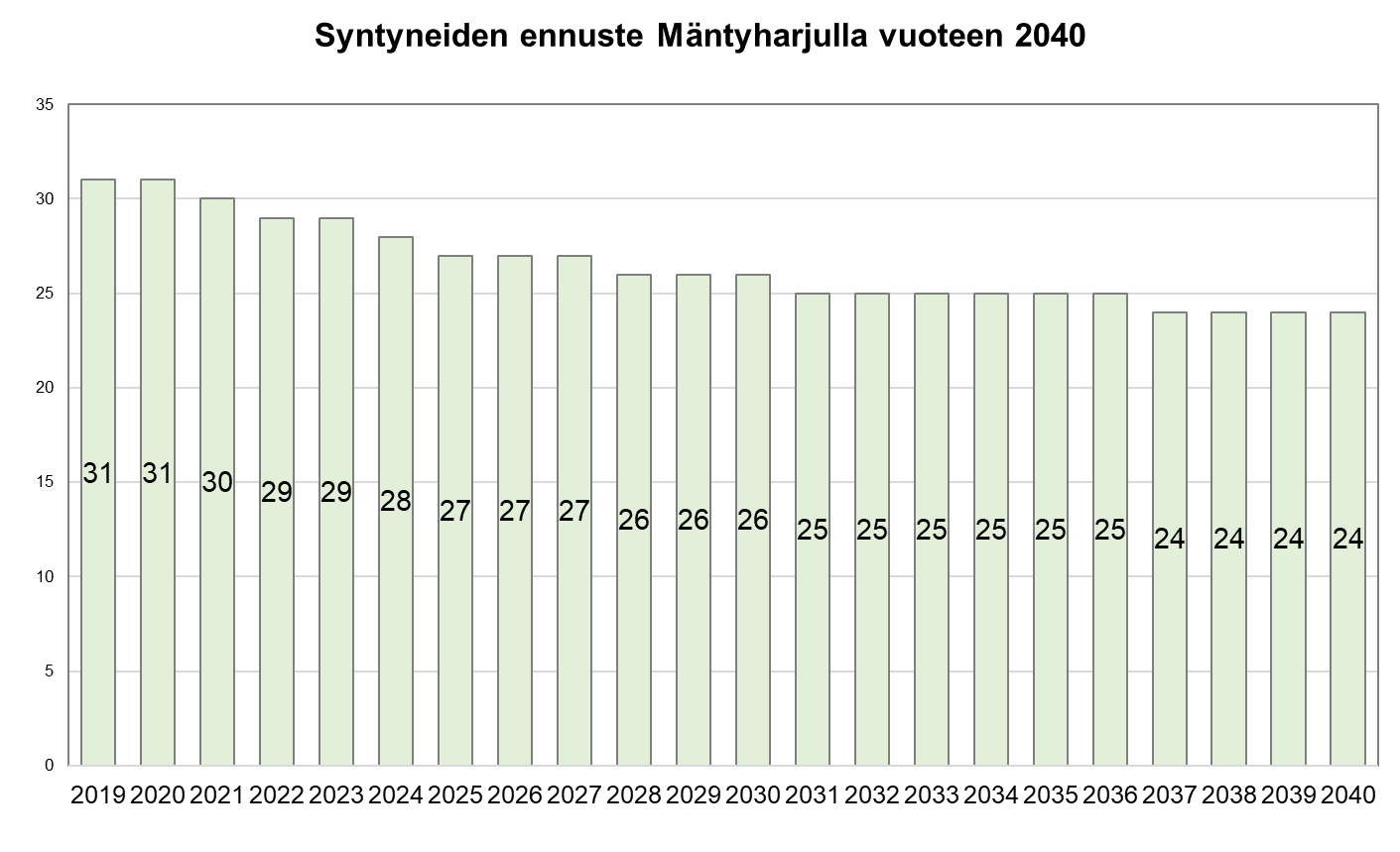 Lähde: ETELÄ-SAVON MAAKUNTALIITTO / Tilastokeskus, Statfin/Väestö/Väestöennuste 2019
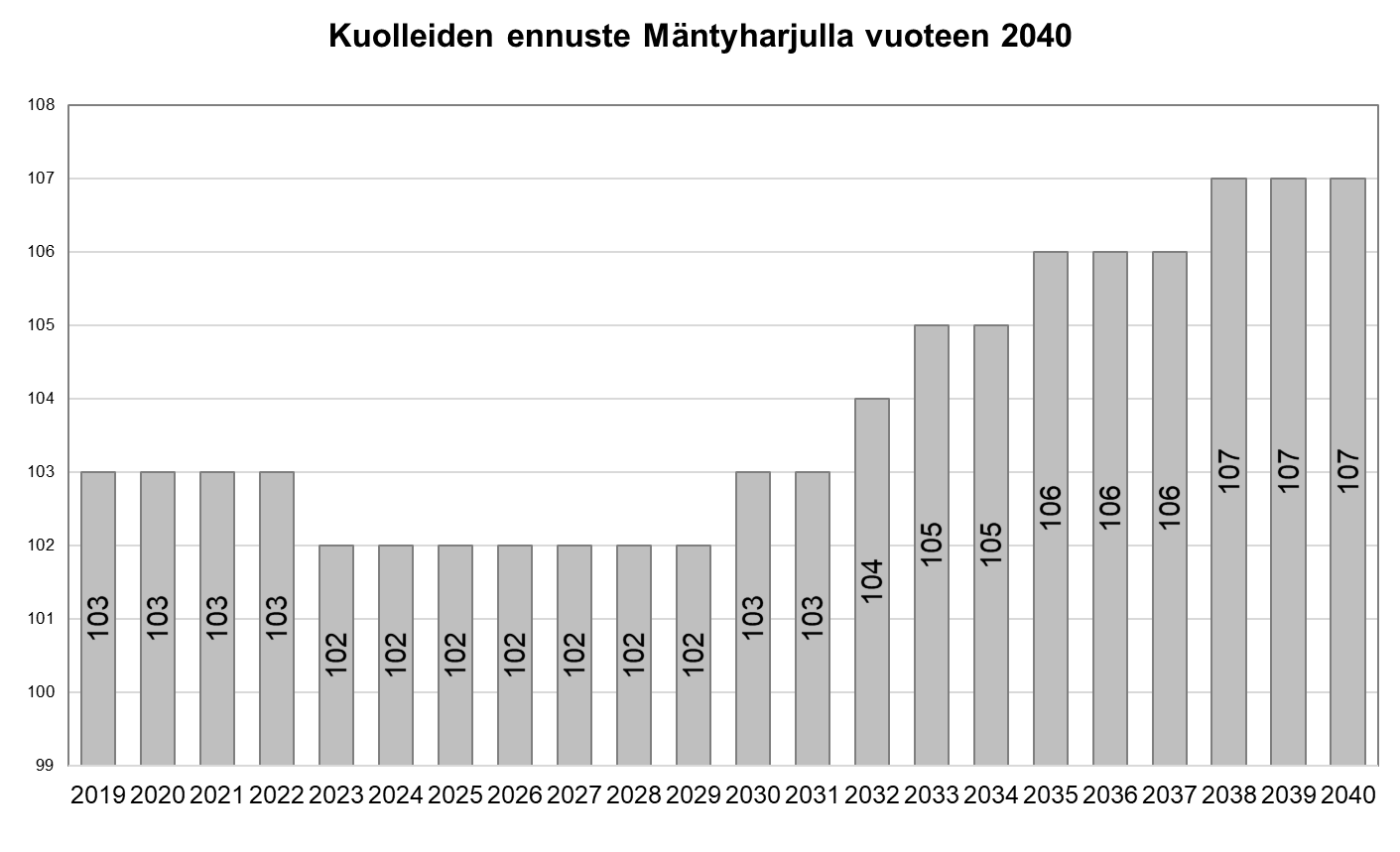 Lähde: ETELÄ-SAVON MAAKUNTALIITTO / Tilastokeskus, Statfin/Väestö/Väestöennuste 2019
Muuttoliikkeen (kokonaisnettomuutto) ennuste Mäntyharjulla vuoteen 2040
50
42	42
38
37
40
36
33	33
31
29
28
30
25
23
20
18
20
16
15
11
7
10
3
0
-1
-6
-10
-12
-20
2019 2020 2021 2022 2023 2024 2025 2026 2027 2028 2029 2030 2031 2032 2033 2034 2035 2036 2037 2038 2039 2040
Lähde: ETELÄ-SAVON MAAKUNTALIITTO / Tilastokeskus, Statfin/Väestö/Väestöennuste 2019
Väestöennuste ikäryhmittäin Mäntyharjulla vuoteen 2040
3500
-14
15 - 64
65 -
3000
2500
2 194
2000
2 061
1500
1000
433
500
0
2019 2020 2021 2022 2023 2024 2025 2026 2027 2028 2029 2030 2031 2032 2033 2034 2035 2036 2037 2038 2039 2040
Lähde: ETELÄ-SAVON MAAKUNTALIITTO / Tilastokeskus, Statfin/Väestö/Väestöennuste 2019
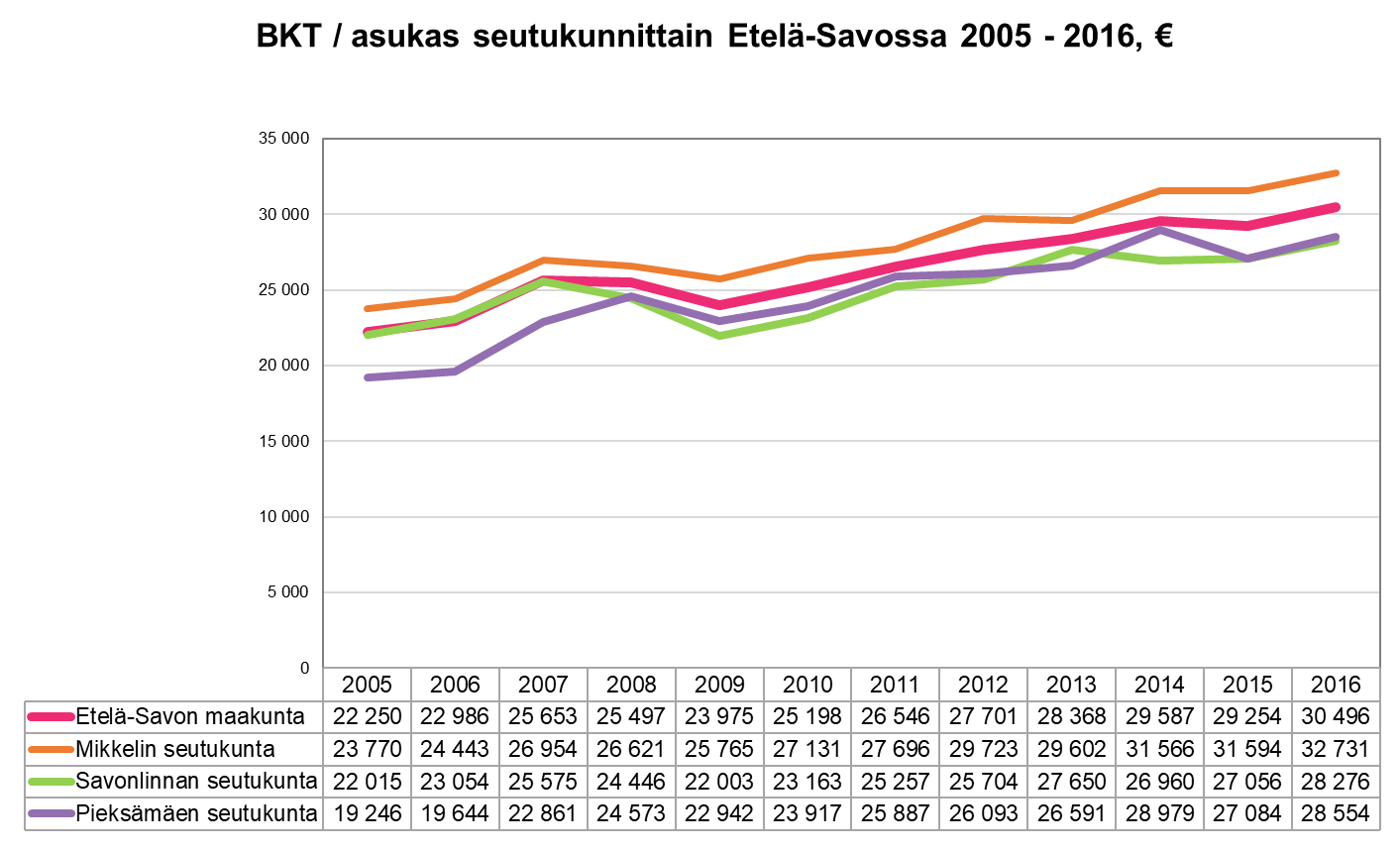 Lähde: ETELÄ-SAVON MAAKUNTALIITTO / Tilastokeskus, Statfin/Kansantalous/Aluetilinpito
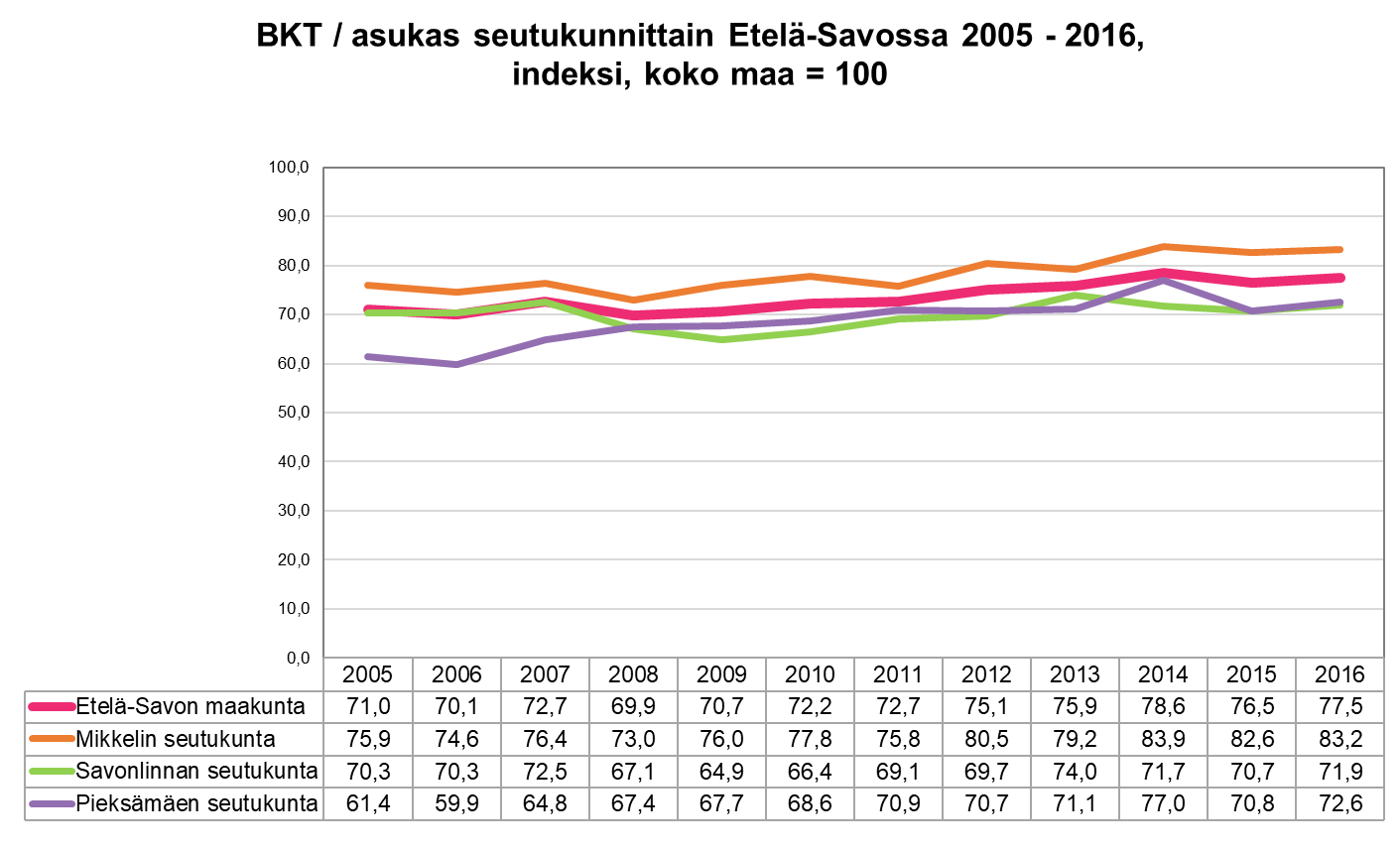 Lähde: ETELÄ-SAVON MAAKUNTALIITTO / Tilastokeskus, Statfin/Kansantalous/Aluetilinpito
Yritysten liikevaihto Mäntyharjulla 2013 - 2017, 1000 €

245 000

240 000

235 000

230 000

225 000

220 000
215 000
238 292
210 000
229 270
222 508
220 890
205 000
200 000
207 097
195 000

190 000
2013
2014
2015
2016
2017
Lähde: ETELÄ-SAVON MAAKUNTALIITTO / Tilastokeskus / Yritykset / Yritysrekisterin vuositilasto
Yritysten toimipaikat Mäntyharjulla 2013 - 2017, kpl

680


660


640


620
670
600
633
580
603
597
593
560


540
2013
2014
2015
2016
2017
Lähde: ETELÄ-SAVON MAAKUNTALIITTO / Tilastokeskus / Yritykset / Yritysrekisterin vuositilasto
Yritysten henkilöstö Mäntyharjulla 2013 - 2017, henkilöä

1 400


1 350


1 300


1 250
1 200
1 347
1 324
1 150
1 205
1 184
1 154
1 100
1 050
2013
2014
2015
2016
2017
Lähde: ETELÄ-SAVON MAAKUNTALIITTO / Tilastokeskus / Yritykset / Yritysrekisterin vuositilasto
Veronalaiset tulot keskimäärin kunnittain Etelä-Savossa 2016 - 2017,
€/tulonsaaja
35 000
2016	2017
30 000
25 000
20 000
29 397
29 962
26 560
26 968
15 000
25 691
26 061
25 467
25 325
24 881
25 124
24 003
25 114
24 458
25 024
24 939
24 905
23 970
24 637
24 080
24 297
22 941
23 422
23 200
23 206
23 008
22 926
22 801
22 834
22 663
22 485
10 000
5 000
0
Lähde: ETELÄ-SAVON MAAKUNTALIITTO / Tilastokeskus, Statfin/Tulot ja kulutus/Veronalaiset tulot
Ansiotulot keskimäärin kunnittain Etelä-Savossa 2016 - 2017, €/tulonsaaja

2016	2017
30 000
25 000
20 000
27 492
27 801
15 000
24 770
25 008
23 708
23 816
23 428
23 557
22 969
23 306
22 187
22 512
21 403
21 696
21 220
21 586
21 106
21 515
21 305
21 505
21 187
21 043
20 860
20 836
20 591
20 640
20 263
20 122
19 858
19 746
10 000
5 000
0
Lähde: ETELÄ-SAVON MAAKUNTALIITTO / Tilastokeskus, Statfin/Tulot ja kulutus/Veronalaiset tulot
Pääomatulot keskimäärin kunnittain Etelä-Savossa 2016 - 2017, €/tulonsaaja
4 500
2016	2017
4 000


3 500


3 000


2 500


2 000


1 500


1 000


500


0
4 162
3 820
2 897
3 600
2 943
3 089
2 567
2 941
2 860
2 711
2 752
2 393
2 608
2 566
2 401
2 363
1 754
2 378
1 983
2 245
1 905
2 161
2 148
2 090
1 790
1 960
1 489
1 719
1 453
1 567
Lähde: ETELÄ-SAVON MAAKUNTALIITTO / Tilastokeskus, Statfin/Tulot ja kulutus/Veronalaiset tulot
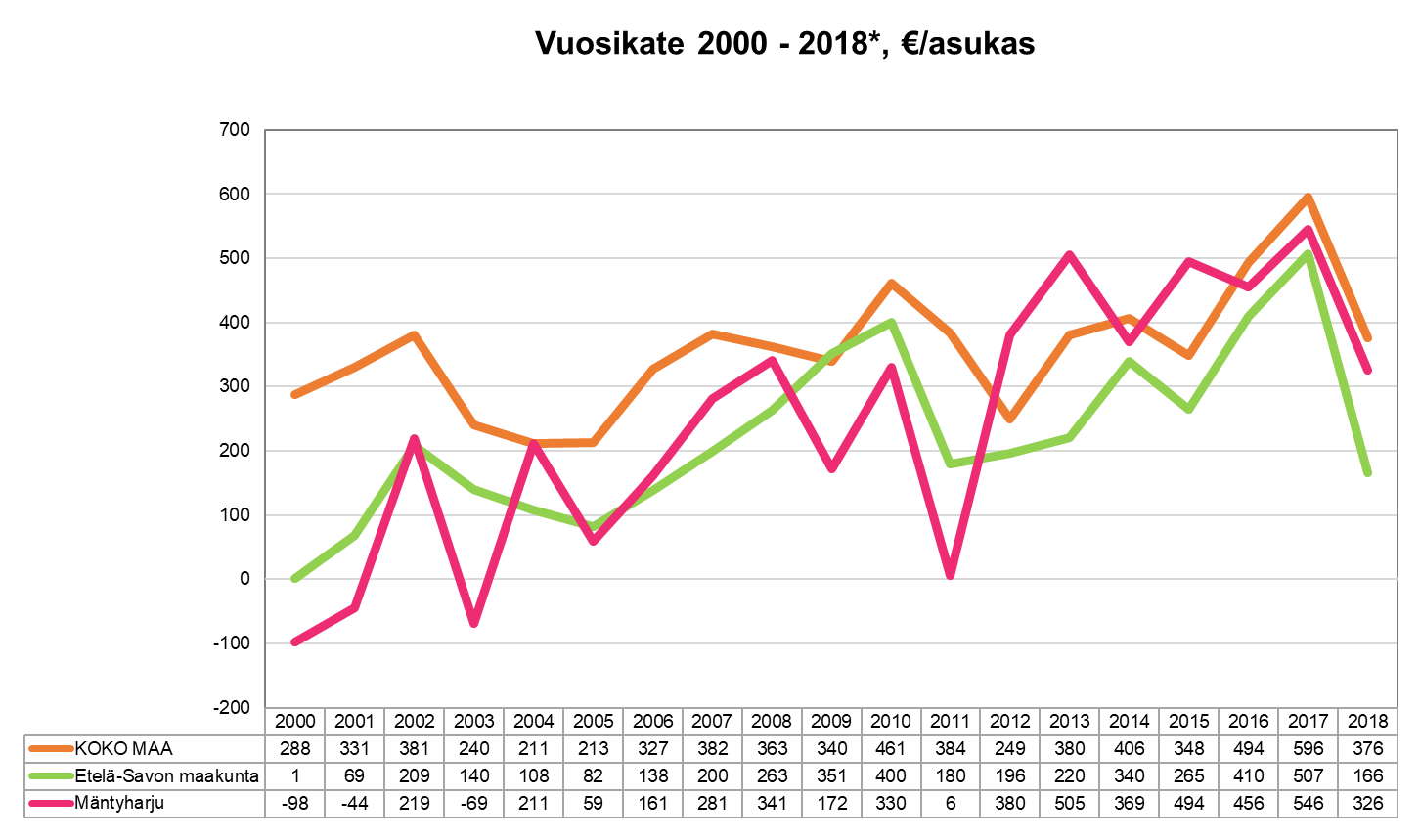 Lähde: ETELÄ-SAVON MAAKUNTALIITTO / Tilastokeskus (THL, Tilasto- ja indikaattoripankki Sotkanet sekä Kuntaliitto,  www.kunnat.net)
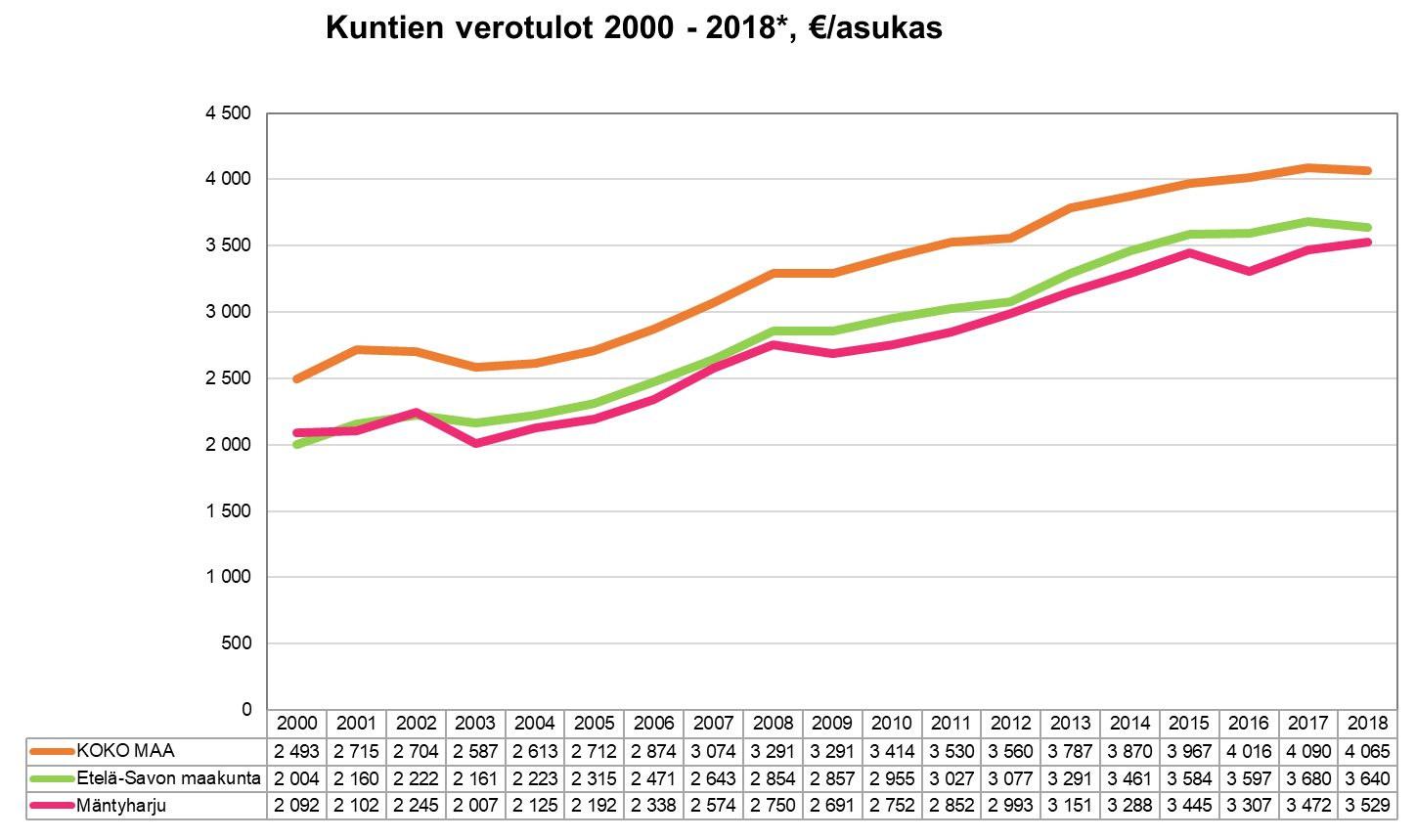 Lähde: ETELÄ-SAVON MAAKUNTALIITTO / Tilastokeskus (THL, Tilasto- ja indikaattoripankki Sotkanet sekä Kuntaliitto,  www.kunnat.net)
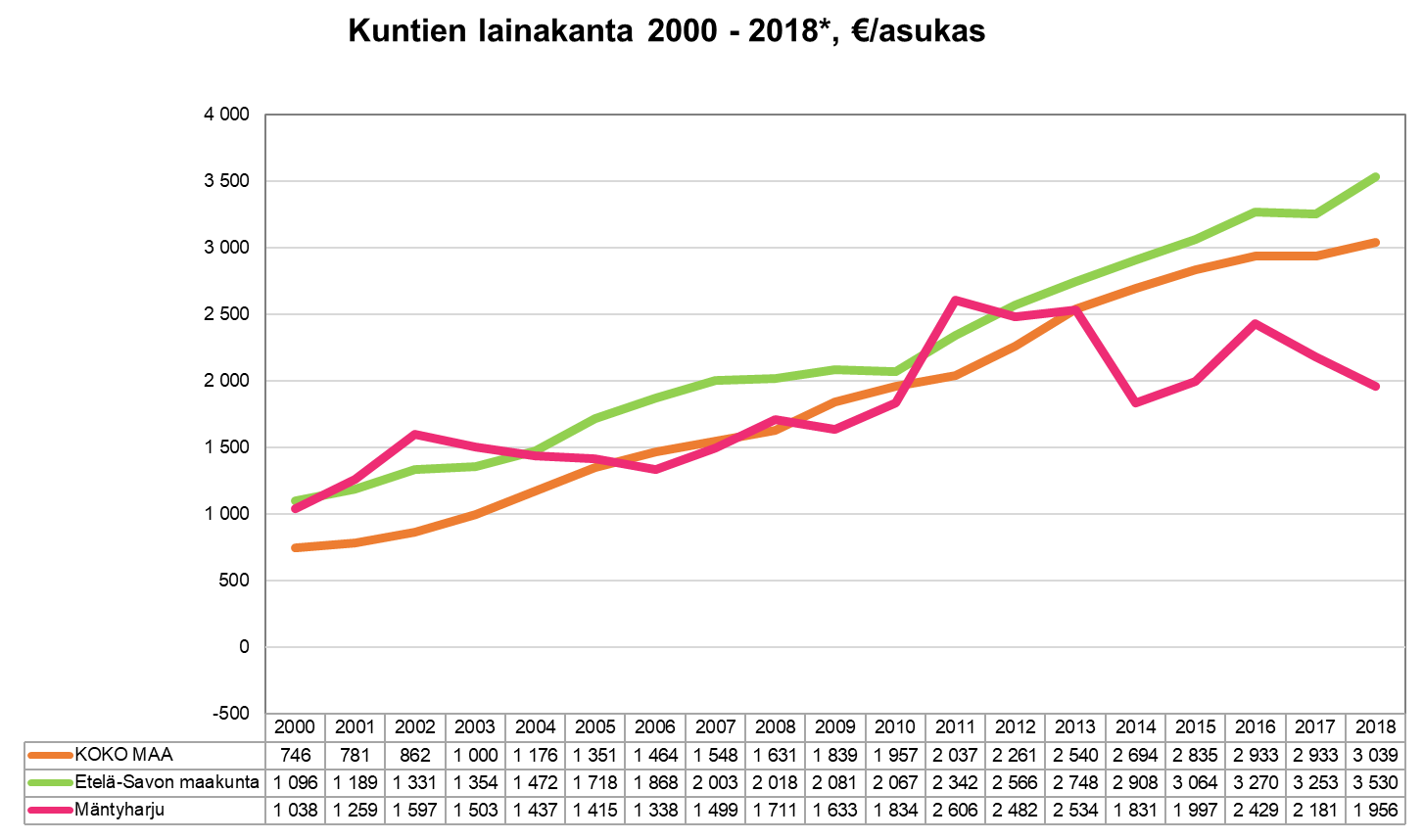 Lähde: ETELÄ-SAVON MAAKUNTALIITTO / Tilastokeskus (THL, Tilasto- ja indikaattoripankki Sotkanet sekä Kuntaliitto,  www.kunnat.net)
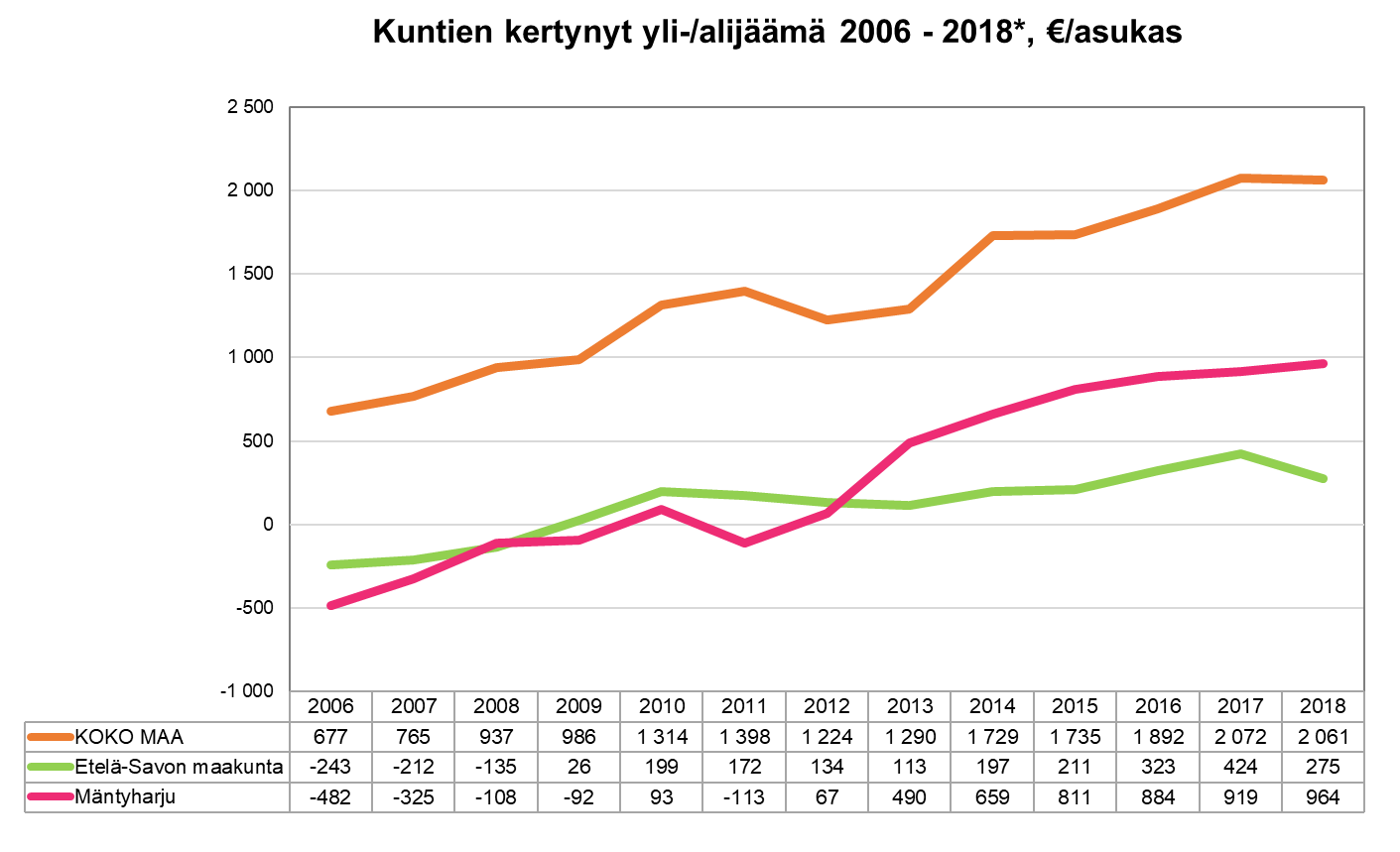 Lähde: ETELÄ-SAVON MAAKUNTALIITTO / Tilastokeskus (THL, Tilasto- ja indikaattoripankki Sotkanet sekä Kuntaliitto,  www.kunnat.net)
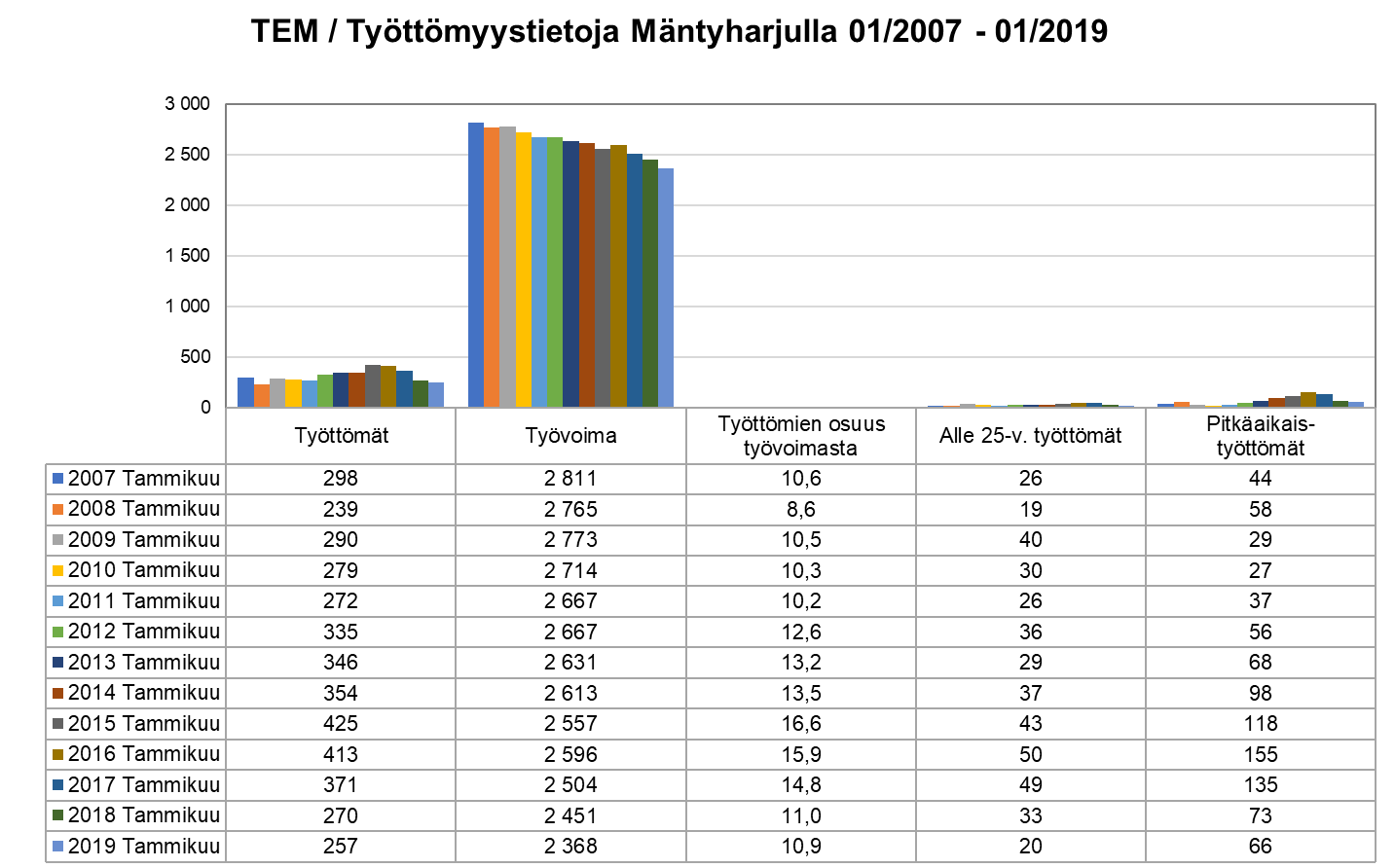 Lähde: ETELÄ-SAVON MAAKUNTALIITTO / Tilastokeskus, Statfin / Työ- ja elinkeinoministeriö, Työnvälitystilasto
Alueella työssäkäyvät (työpaikat) Mäntyharjulla 2000 - 2017
3 000
2 491  2 506  2 466  2 430
2 500
2 334  2 320
2 221  2 237
2 168  2 094  2 171  2 125  2 059
1 996  2 027  1 932
1 931
2 000
1 845
1 500
1 000
500
0
2000	2001	2002	2003
2004	2005	2006	2007
2008	2009	2010	2011	2012
2013	2014	2015
2016
2017
Lähde: ETELÄ-SAVON MAAKUNTALIITTO / Tilastokeskus, Statfin  > Väestö/Työssäkäynti / Alueella työssäkäyvät (työpaikat)
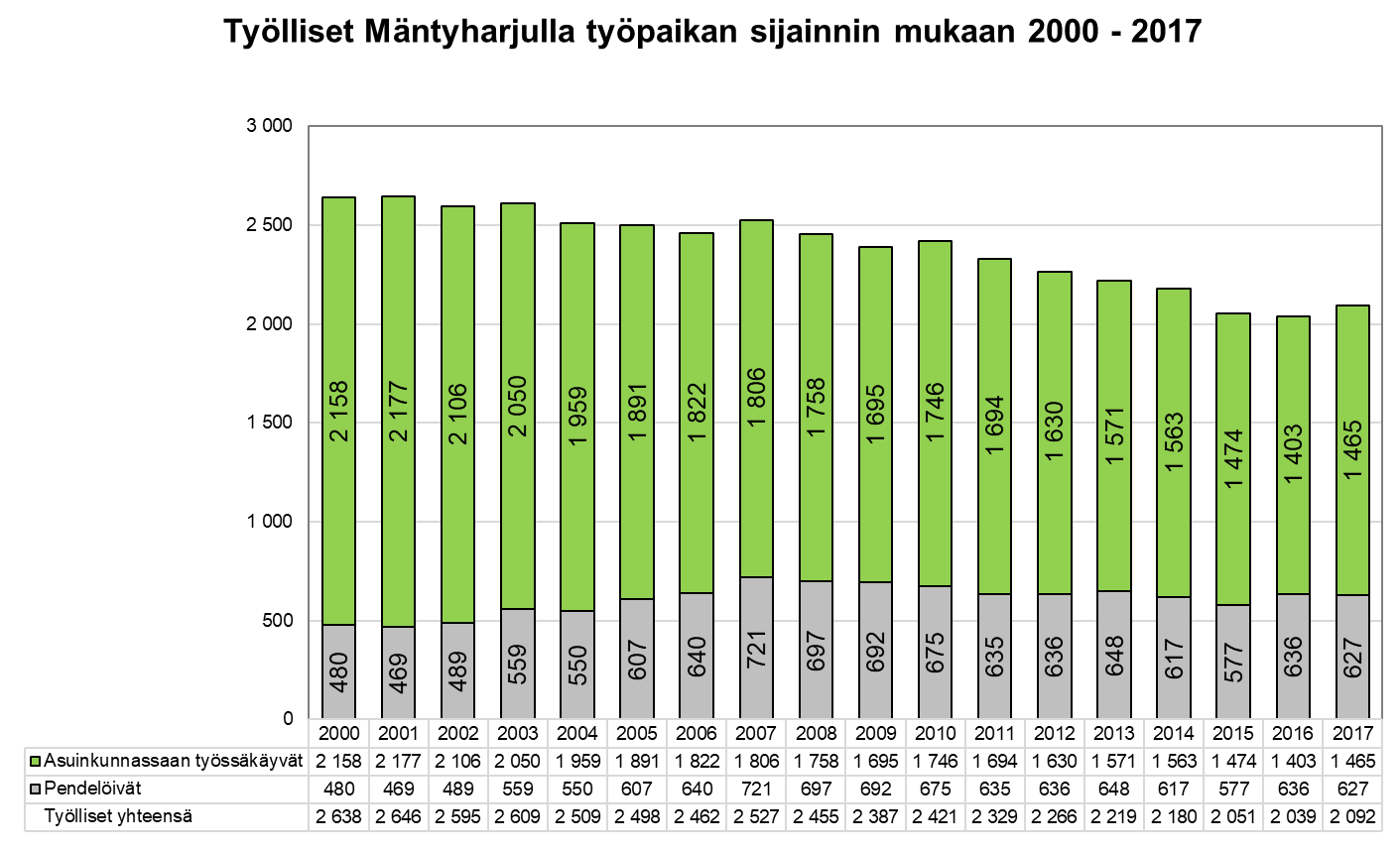 Lähde: ETELÄ-SAVON MAAKUNTALIITTO /Tilastokeskus - Työssäkäyntitilasto
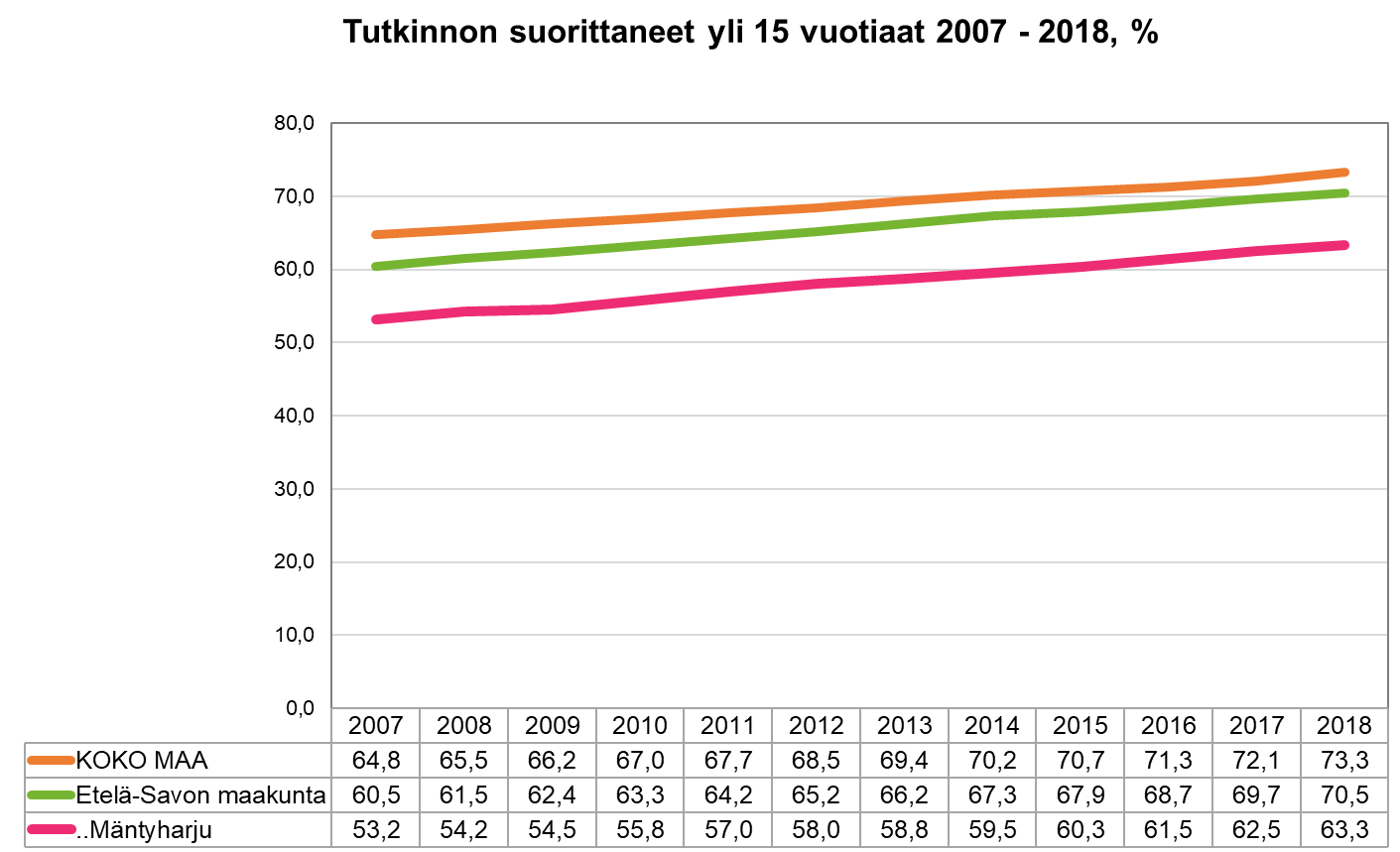 Lähde: ETELÄ-SAVON MAAKUNTALIITTO / Tilastokeskus, Statfin  > Koulutus/Väestön koulutusrakenne
Peruskoulun jälkeistä tutkintoa vailla olevat 25-29-vuotiaat Mäntyharjulla  2007 - 2018, lukumäärä
60
52
52
50
49
49
47
47
50
45
45
44
39
38
40
30
20
10
0
2007
2008
2009
2010
2011
2012
2013
2014
2015
2016
2017
2018
Lähde: ETELÄ-SAVON MAAKUNTALIITTO / Tilastokeskus, Statfin  > Koulutus/Väestön koulutusrakenne
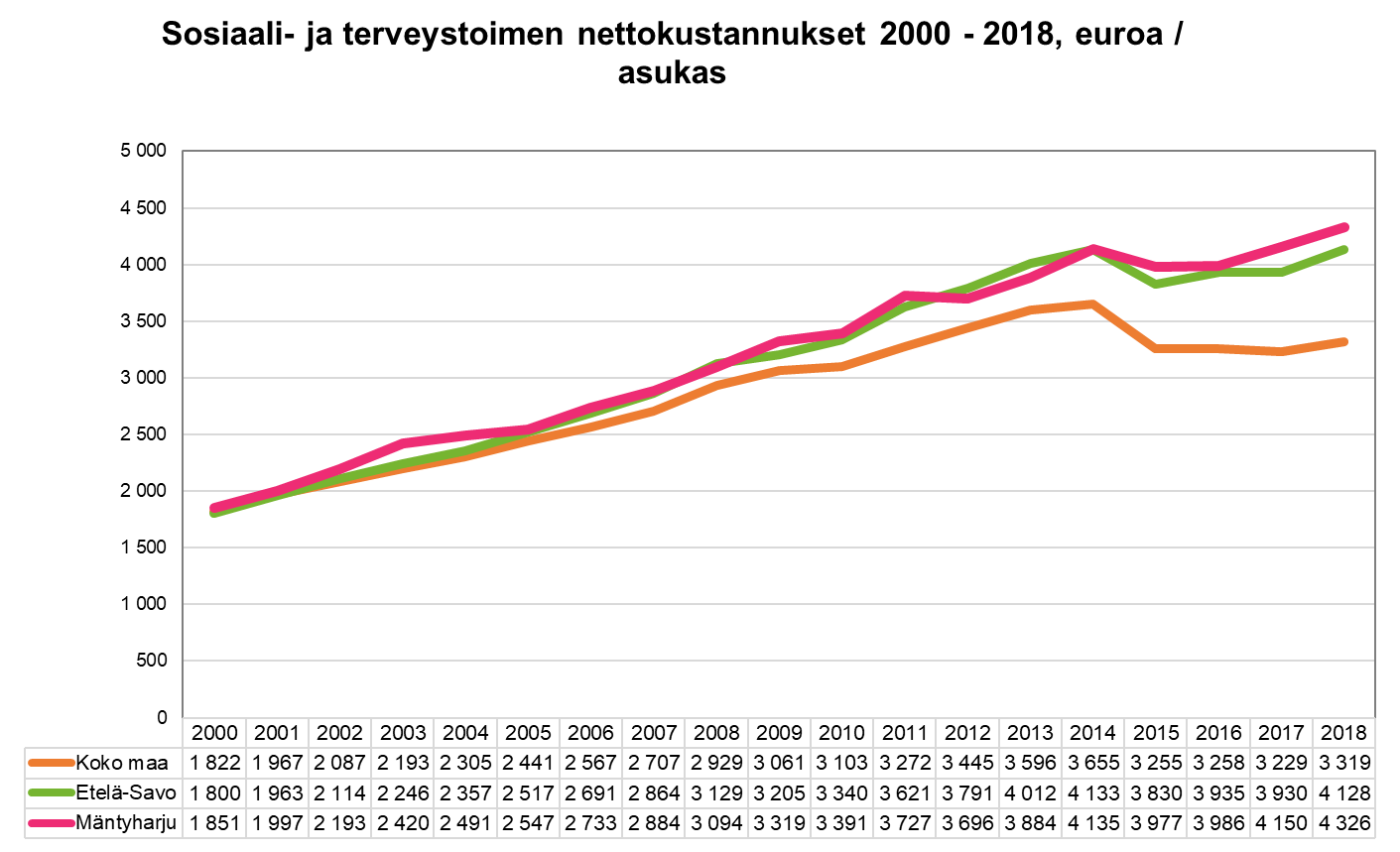 Lähde: ETELÄ-SAVON MAAKUNTALIITTO / THL, Tilasto- ja indikaattoripankki SOTKAnet, id:1073
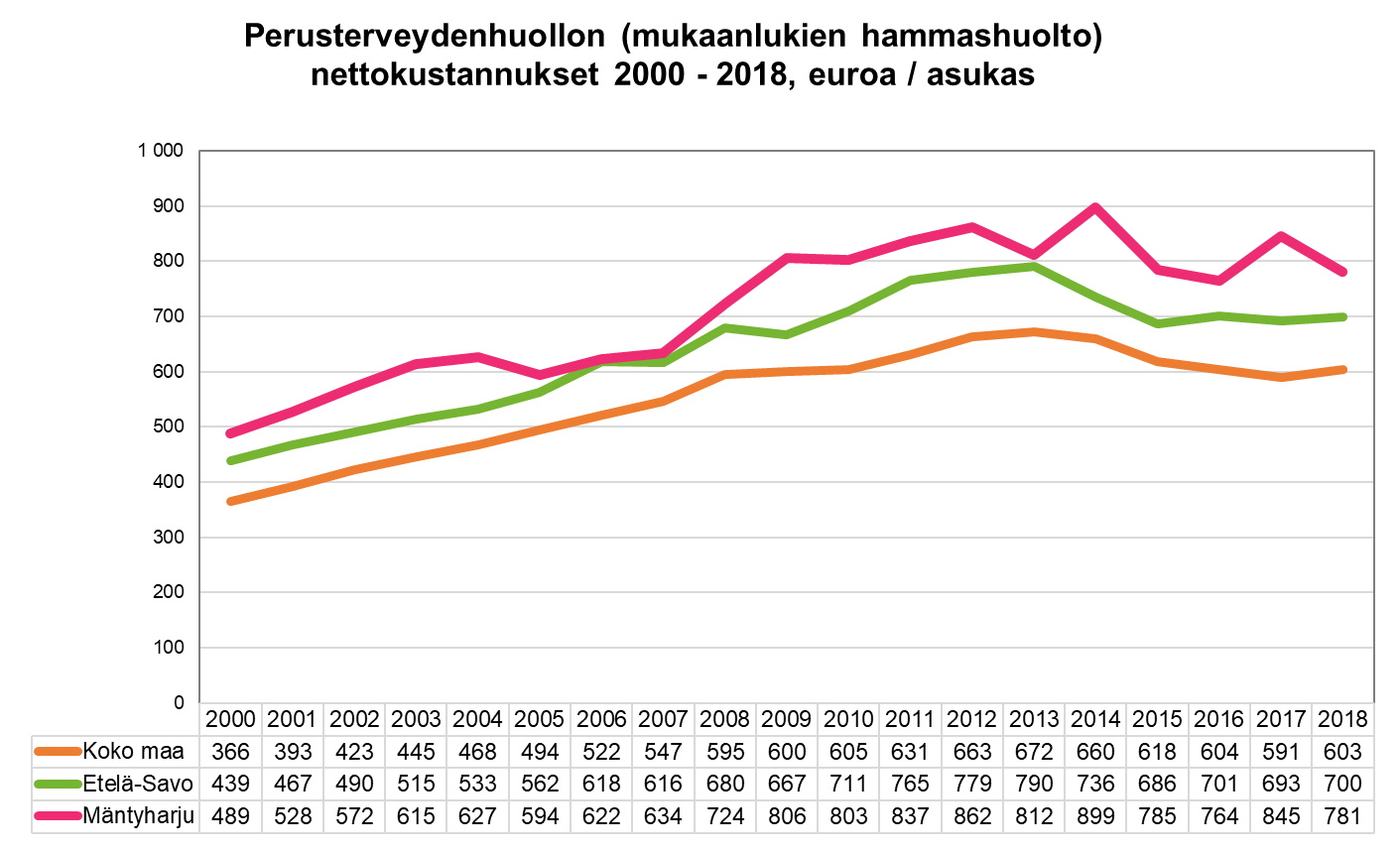 Lähde: ETELÄ-SAVON MAAKUNTALIITTO / THL, Tilasto- ja indikaattoripankki SOTKAnet, id:1072
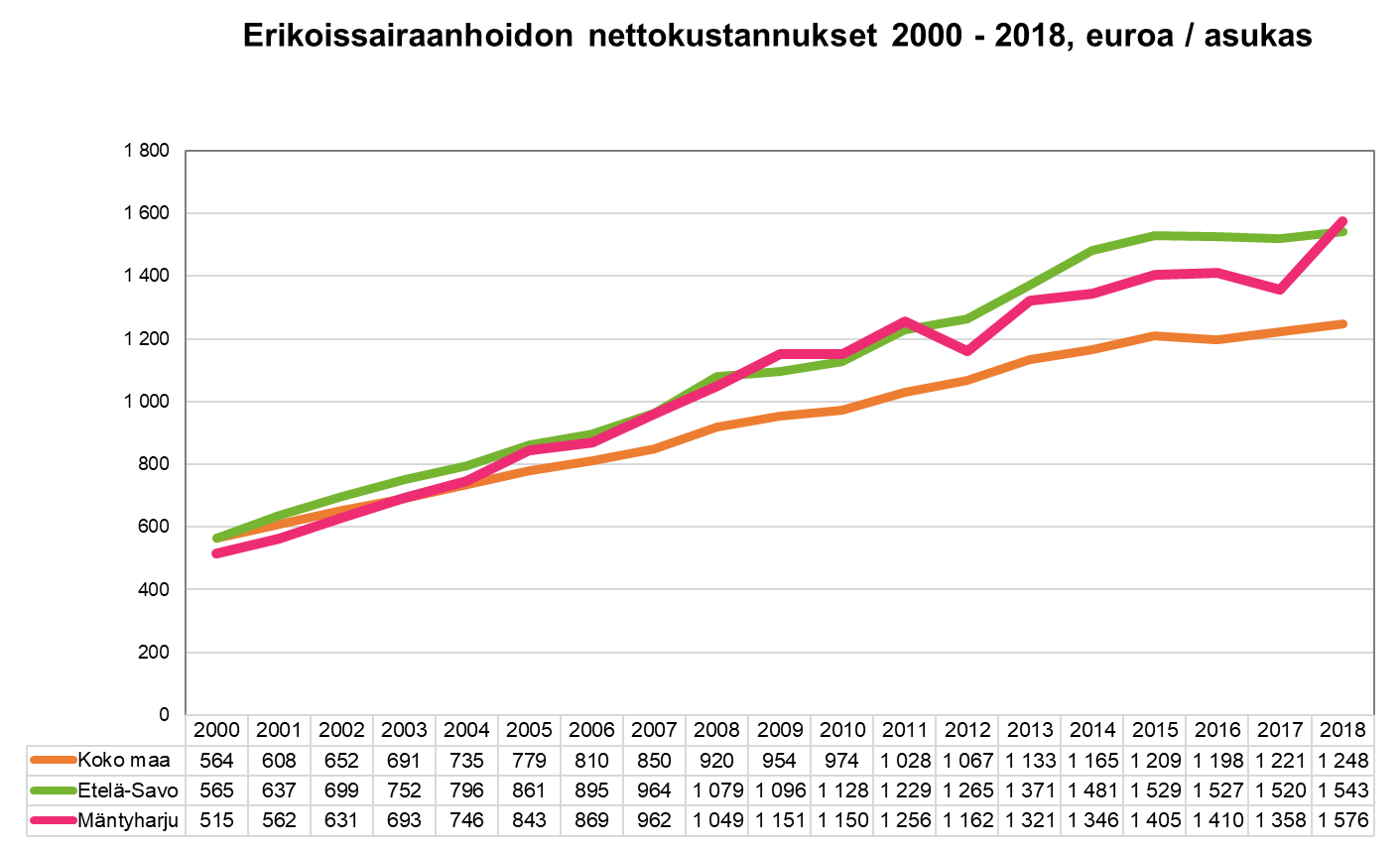 Lähde: ETELÄ-SAVON MAAKUNTALIITTO / THL, Tilasto- ja indikaattoripankki SOTKAnet, id:1071
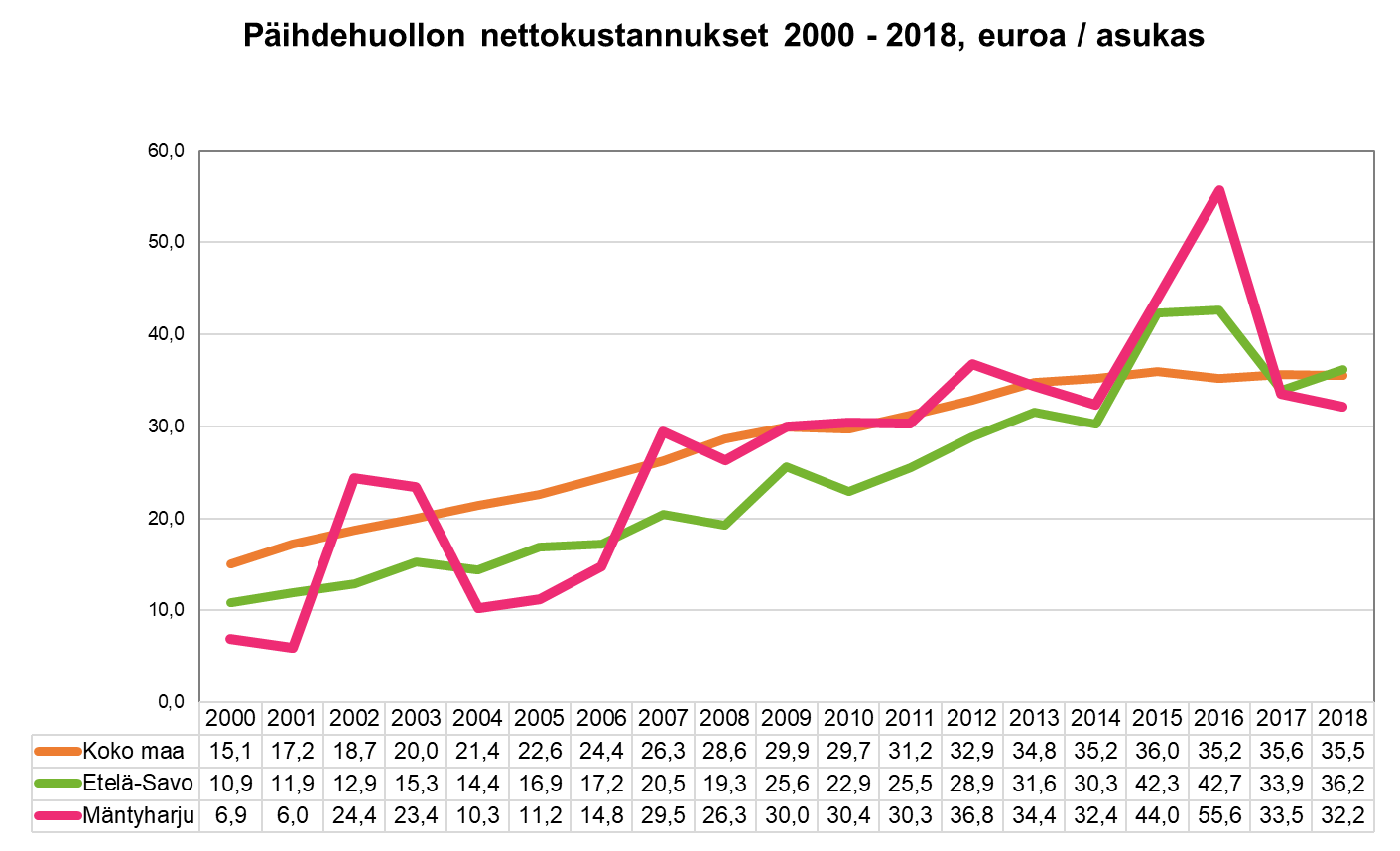 Lähde: ETELÄ-SAVON MAAKUNTALIITTO / THL, Tilasto- ja indikaattoripankki SOTKAnet, id:1273
Kelan sairastavuusindeksi 2018, ikävakioitu
160
133,4
140
130,9
122,3
120,0
119,2
119,1
117,6
116,1
120	113,8
112,8
112,0
108,9
108,7
107,6
103,0
100,0
100

80

60

40

20

0
THL:n sairastavuusindeksi 2016, ikävakioitu
140,0
129,7
124,4
123,8
123,5
120,6
119,3
118,1
114,4
120,0
112,4
111,6
109,0
108,5
106,5
106,3
105,0
100,0
100,0


80,0


60,0


40,0


20,0


0,0
Lähde: ETELÄ-SAVON MAAKUNTALIITTO / THL, Tilasto- ja indikaattoripankki SOTKAnet, id:243
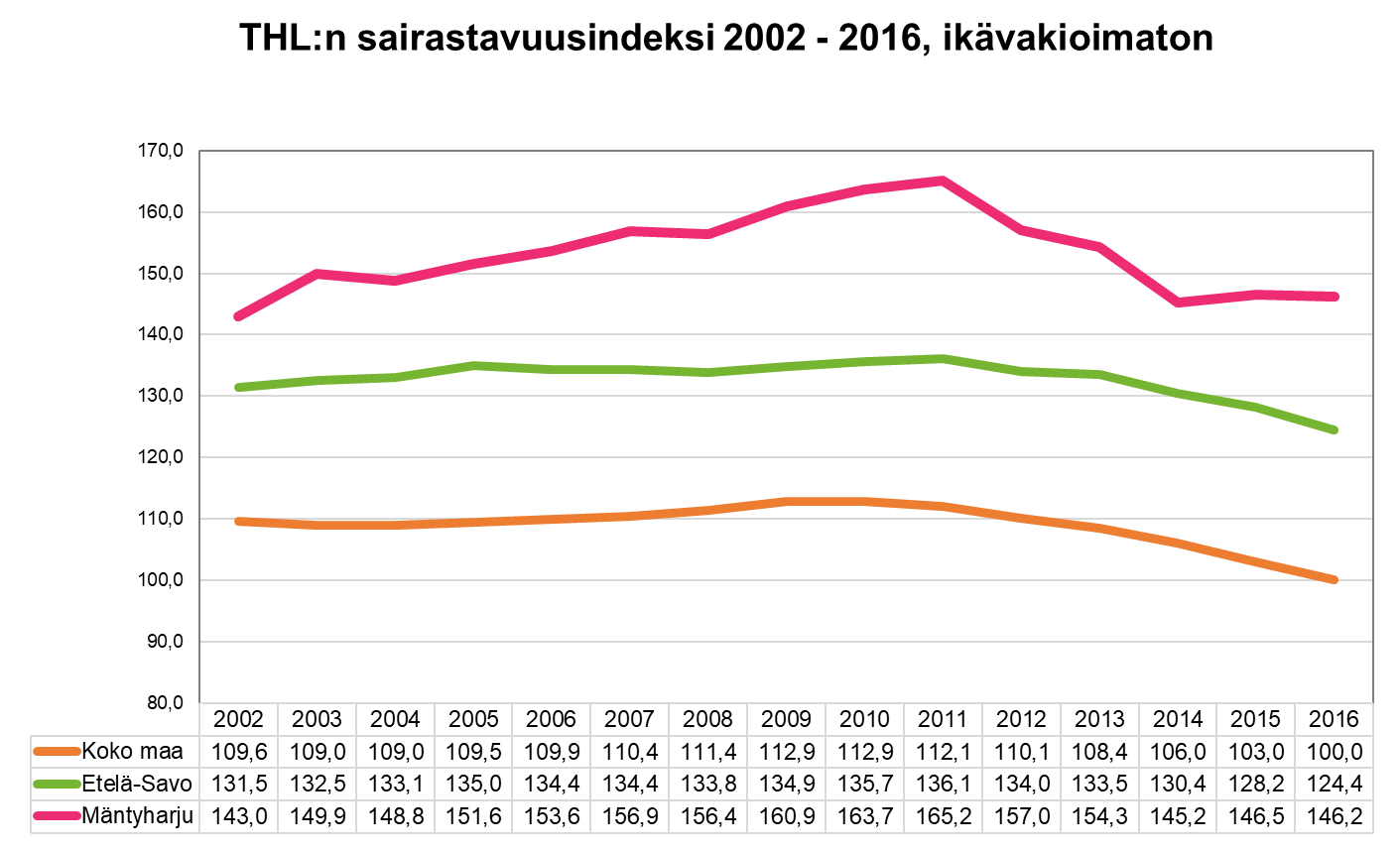 Lähde: ETELÄ-SAVON MAAKUNTALIITTO / THL, Tilasto- ja indikaattoripankki SOTKAnet, id:244
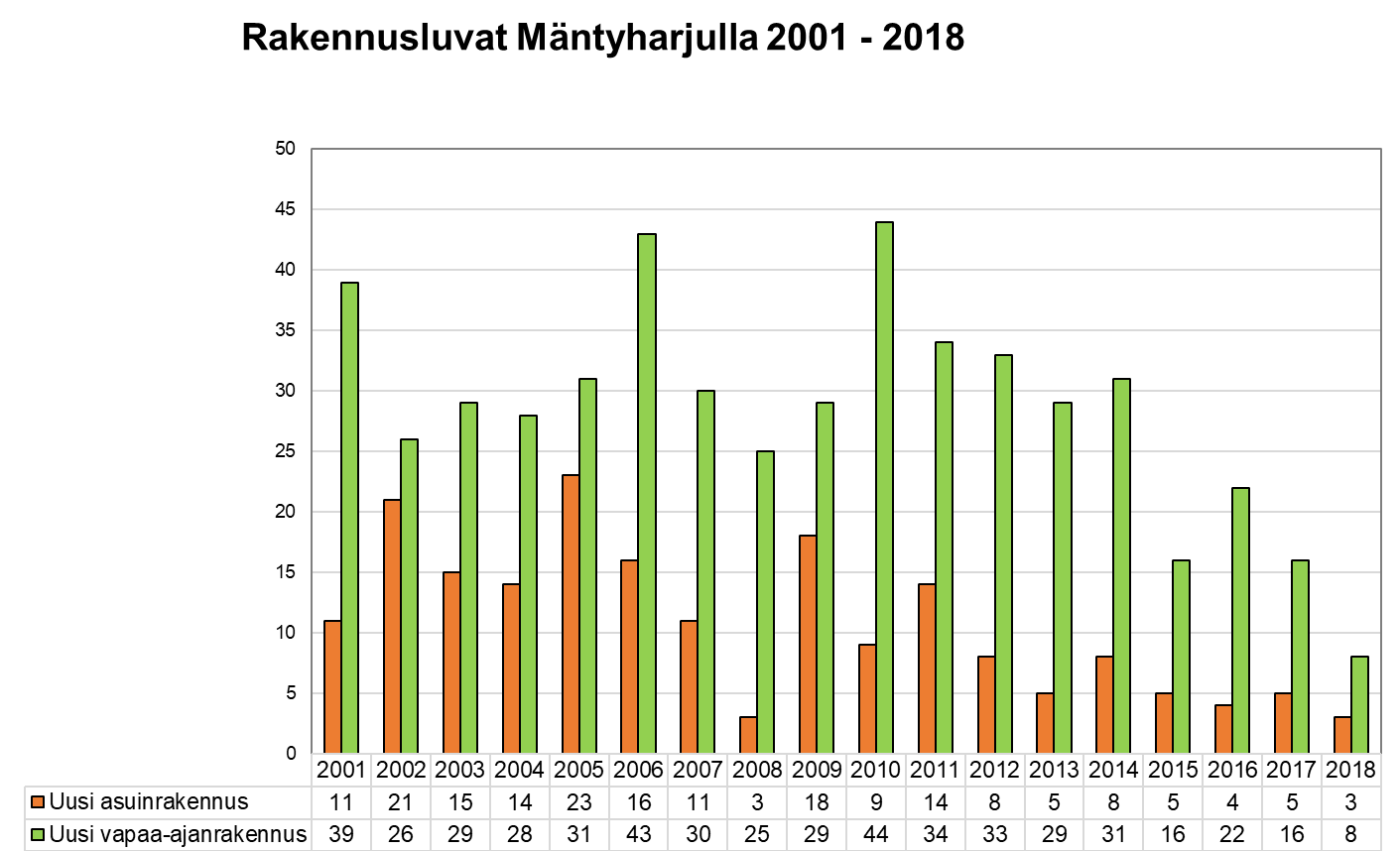 Lähde: ETELÄ-SAVON MAAKUNTALIITTO / Tilastokeskus
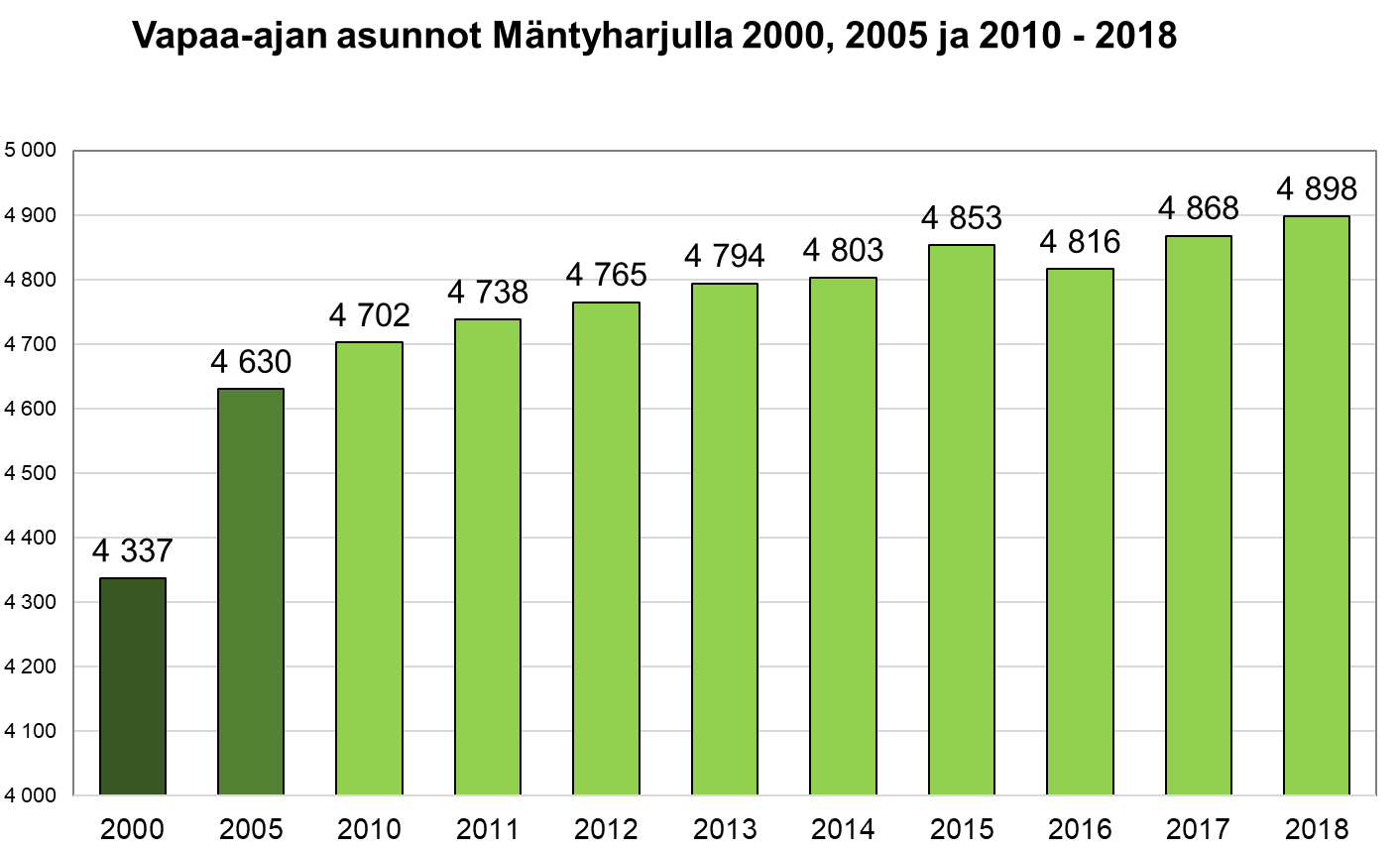 Lähde: ETELÄ-SAVON MAAKUNTALIITTO / Tilastokeskus, Statfin-tietokanta  > Asuminen/Rakennukset ja kesämökit